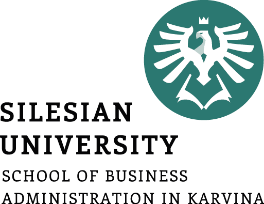 The enterprise theory
-
Sales activity of the company
.
Tomáš Pražák
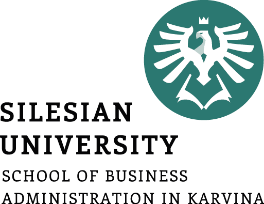 Sales activity

being able to produce a product (provide a service) is not enough for continued existence - the company must be able to sell its products (services) to customers
termination of the material flow by the company
the sale price must:
cover all business expenses
enable the company to further develop
sales activities are the responsibility of the sales department
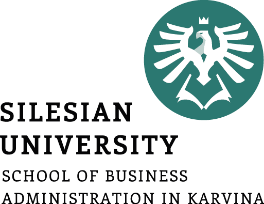 Sales activity
sale:
seller: transfer of ownership right to use to the buyer
buyer: obligation to pay the purchase price
activities before the actual sale:
strategy creation and sales planning
receiving orders and order management
sales analysis
physical distribution
management of stocks of finished products and their storage
packing and adjustment
forwarding the invoicing order
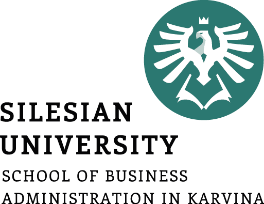 Business plan
a basic tool for managing the company's business activities
the build usually takes place in these stages:
market diagnosis
market forecast
goal planning
marketing mix planning
planning of logistics activities
budgeting
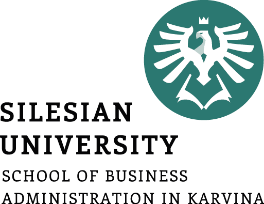 Marketing and its techniques
customer oriented process
goals:
recognize the customer's future needs
understand the customer's needs
satisfy the customer's needs and turn them into profit
marketing goals must be aligned with company-wide goals
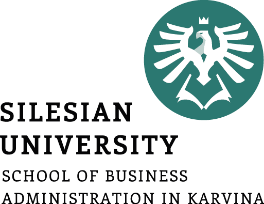 Product
which products to provide to which customers
the product can:
produce in its current form
proceed to innovation
discard and replace with another
decisions about quality, design, features and size, product packaging
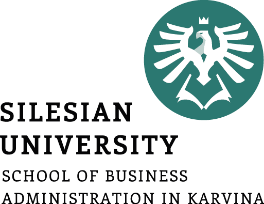 Promotion (marketing communication)
implemented through five basic tools:
public relations (PR)
personal sale
sales promotion
advertisement
direct marketing
online and offline form
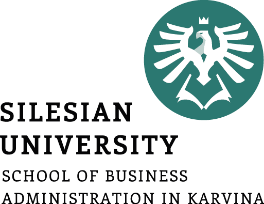 Price
the amount of money agreed upon at the time of sale
decisively determines the success of the sale
in developing countries and in economically weaker sections of the population, it is still the only factor deciding the purchase
historical development:
first different prices for different buyers
since the end of the 19th century, the policy of uniform prices
at the turn of the 20th and 21st centuries, a return to the original mechanism for setting prices
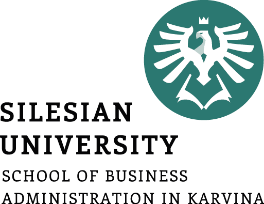 Place
this is where marketing meets logistics
determining the method (which channels, which ways) of selling the product:
sales representatives
wholesale and retail
Internet
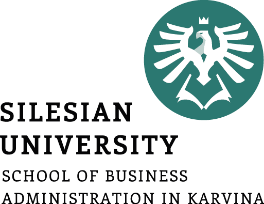 Logistics
a scientific discipline that deals with the management of the material flow from the place of origin to the place of consumption, including the management of the flow of necessary information
within the company linked to each of its functional areas
in sales ensures good availability of products, reliable services and efficient operation
is responsible for providing customer service at the level expected by the customer
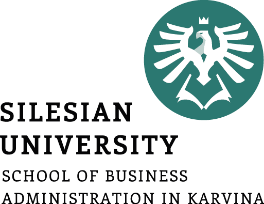 Distribution channel
summary of organizational units, institutions or agencies implementing distribution
direct channel:
direct sale of the manufacturer to the user of the product
distribution under the control of the manufacturer
high distribution costs
indirect channel:
external institutions and intermediaries (transporters, public warehouses, wholesale and retail companies) stand between the producer and the user
shifting a significant part of costs and risks to an intermediary
lower sales for goods sold for manufacturers
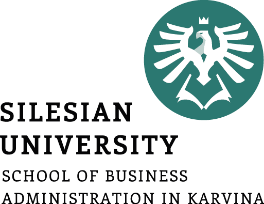 Processing orders
summary of activities:
taking orders from customers
order status check
Communication with a customer
the processing of orders itself
ensuring the availability of goods for the customer
stock control
checking the customer's credit limit
invoicing and checking the status of receivables
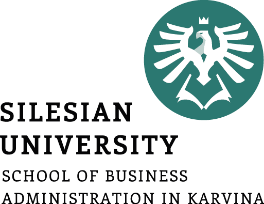 Packaging
from the point of view of logistics, they perform different tasks than in marketing
properly designed packaging will allow:
one-time handling of the product
good storability
make maximum use of means of transport and storage space
providing the necessary information
easy access to the product for the customer
repeatability of its use or possible recyclability
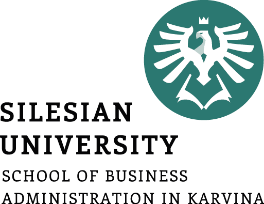 Transport and transportation
without moving the product from the place of origin (production) to the place of consumption (to the customer), the sales activity cannot be implemented
one of the most expensive logistics activities
significantly contributes to the required level of customer service
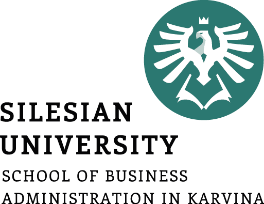 Storage
it allows the products to be stored and preserved for later consumption - maintaining or increasing the quality of the products
the connecting link between the manufacturer and the customer.
choice of number, size, location and type of warehouses, their ownership and type of handling equipment
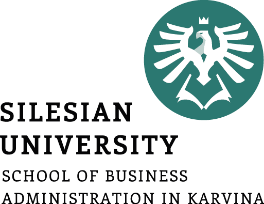 Customer service
a customer-oriented philosophy that connects and manages all components connected to the customer within the established ratio of costs and services provided
the output of the logistics system in the company
a measure of how a logistics system works in terms of creating utility value of space and time for a particular product
the level of service provided has a direct impact on the market share and thus also on the business results of the company
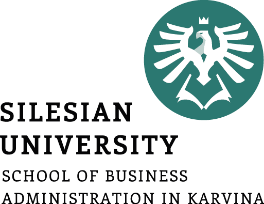 The company produces 120,000 pieces of product A annually at a cost of CZK 150 per piece. Until now, he sold his products wholesale (with collection at the company) at a price of CZK 190/piece. However, he could also sell his total production to retailers at a price of CZK 220/piece. In that case, however, he would have to bear transport costs in the amount of CZK 33/piece and costs associated with the activities of two business travelers (+ car) in the total amount of CZK 700,000/year. Which sales route should the company choose?
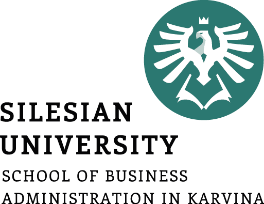 Wholesale
VH = (120,000 x 190) – (120,000 x 150) = 22,800,000 – 18,000,000 = 4,800,000 CZK
 
Retail
VH = (120,000 x 220) – ((120,000 x 150) + 120,000 x 33) + 700,000) = 26,400,000 – 22,660,000 = 3,740,000 CZK